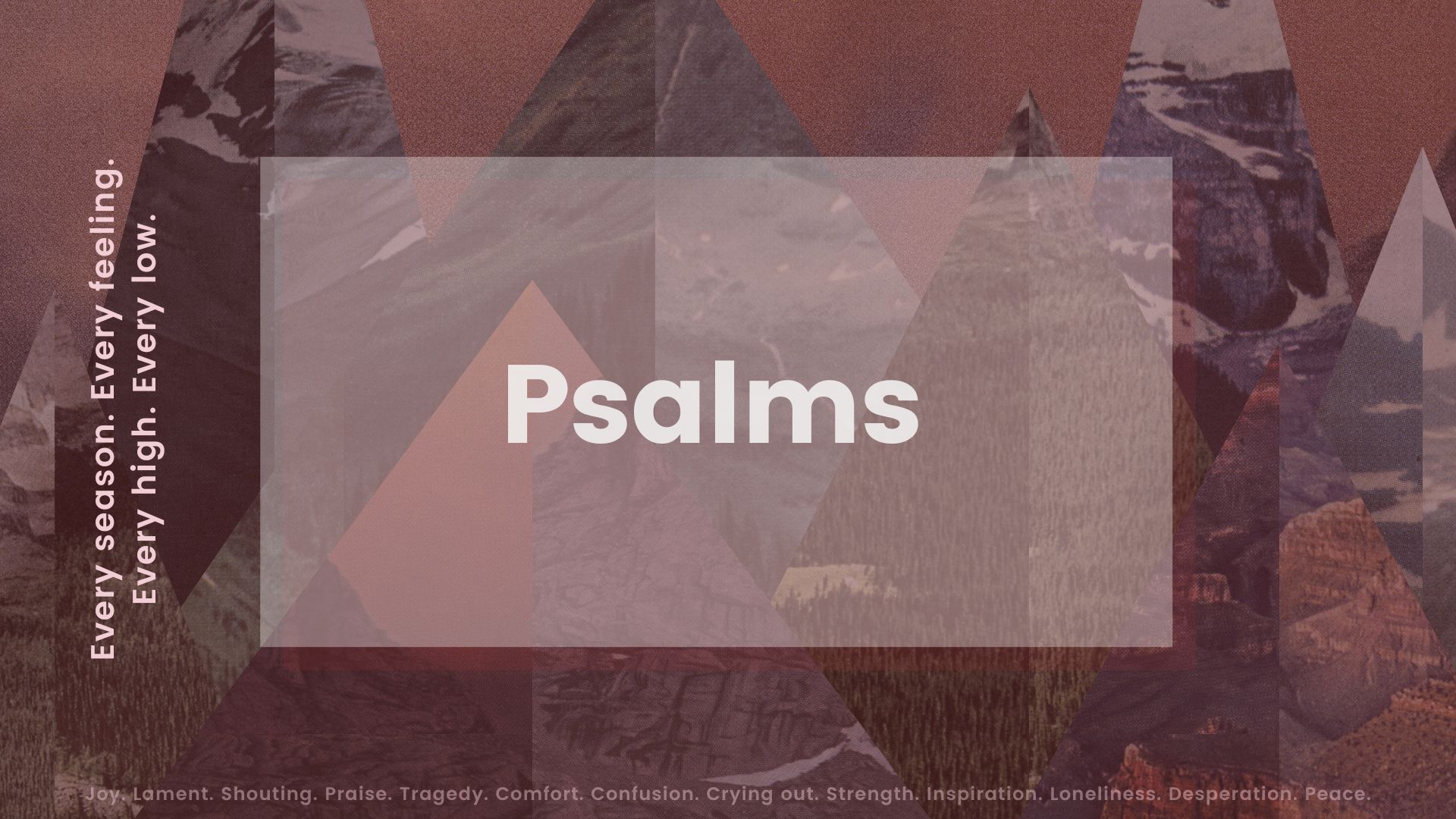 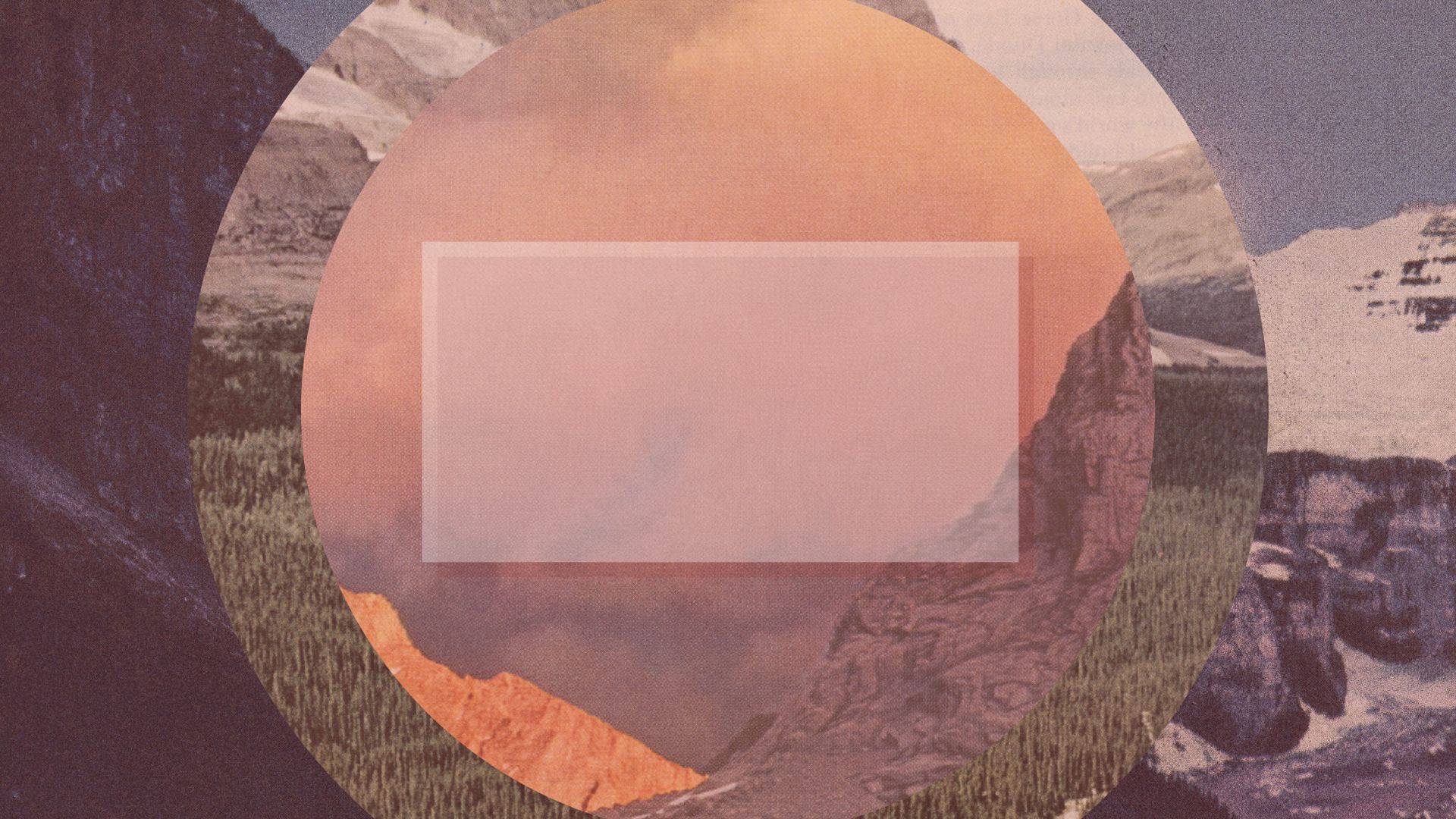 Man’s Futility & God’s Favour
Psalm 2
1 Why do the nations conspire    and the peoples plot in vain?2 The kings of the earth rise up    and the rulers band together    against the Lord and against his anointed, saying,3 “Let us break their chains    and throw off their shackles.”
4 The One enthroned in heaven laughs;    the Lord scoffs at them.
5 He rebukes them in his anger    and terrifies them in his wrath, saying,6 “I have installed my king    on Zion, my holy mountain.”
7 I will proclaim the Lord’s decree:
He said to me, “You are my son;    today I have become your father.8 Ask me,    and I will make the nations your inheritance,    the ends of the earth your possession.
9 You will break them with a rod of iron;    you will dash them to pieces like pottery.”
10 Therefore, you kings, be wise;    be warned, you rulers of the earth.11 Serve the Lord with fear    and celebrate his rule with trembling.12 Kiss his son, or he will be angry    and your way will lead to your destruction,for his wrath can flare up in a moment.    Blessed are all who take refuge in him.
Psalm 2 NIV
The REBELLION of mankind - v. 1 – 3 

The rebellion of the rulers is indicative of all mankind’s rebellion 

All mankind has gone astray and turned to their own way - Is.53 v.6
The RESPONSE of God - v.4 – 6

God laughs at man’s futility; His King is installed on heaven’s throne

God is slow to anger and abounding in mercy - Ps.103 v.8 (NKJ) 

Jesus is the propitiation for mankind’s sin – 1 John 2 v.2 (NKJ)
The REIGN of God’s King – v. 7 – 9

God’s decree: the nations will become His Son’s inheritance

God’s commission: go & make disciples of all nations
The REFUGE of the Wise – v.10 – 12

God’s invitation:

Be wise & serve the Lord

Worship Him with a kiss – c.f. Luke 7 v. 37 – 38

Take refuge in Him & be blessed